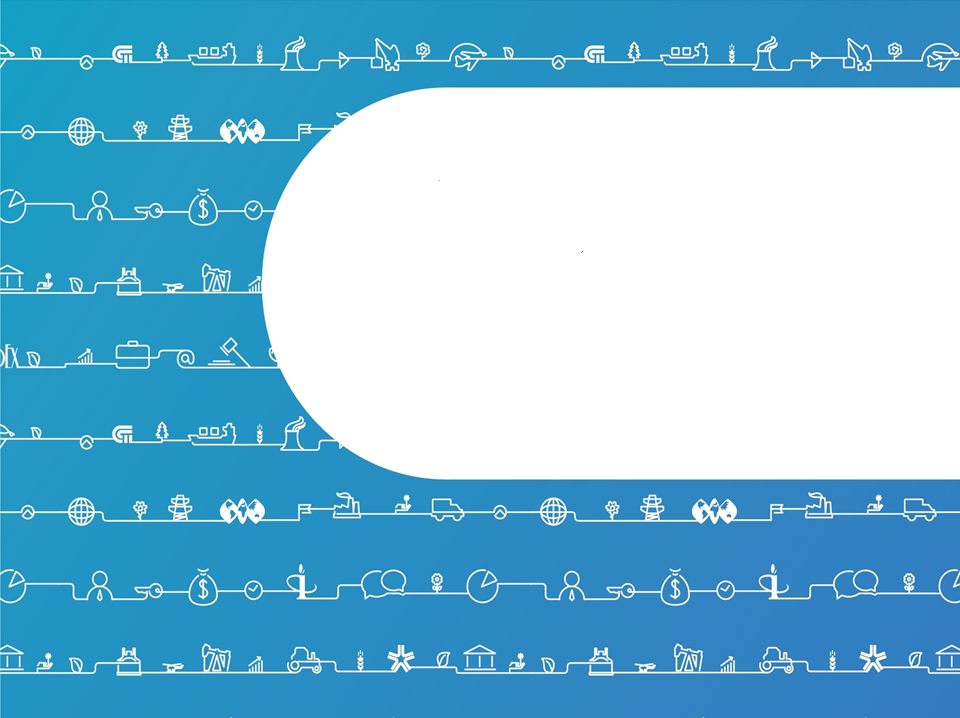 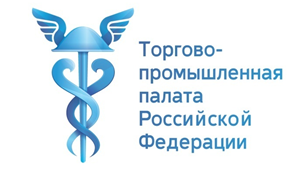 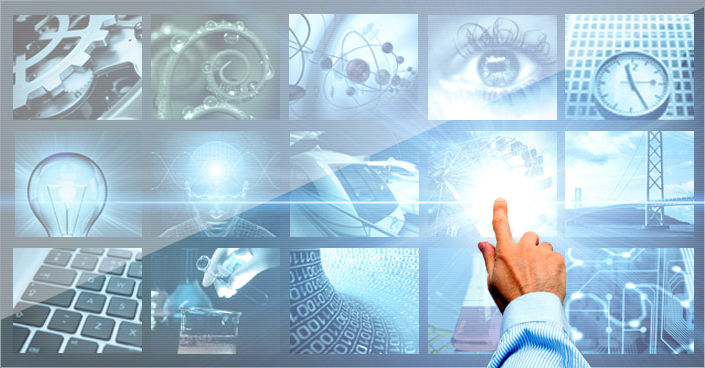 Руководитель Группы поддержки и развития инновационного предпринимательства ТПП РФ

В.А.Муравьев
Исследование факторов развития высокотехнологичного бизнеса в России

Руководитель Группы поддержки и развития инновационного предпринимательства ТПП РФ
В.А.Муравьев
Аналитическая работа
Профиль респондентов инновационного опроса
85 Компаний
 из 27 регионов.
Сводные результаты опроса
Опрос проводился анонимно, в электронной форме. Респондентам предлагалось по шкале от -3 о +3 оценить степень влияния на инновационный бизнес ряда барьеров. Респонденты привлекались с помощью территориальных торгово-промышленных палат.
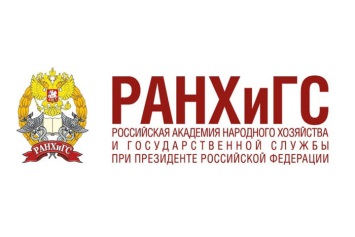 Респонденты могли предлагать свои факторы, однако существенных дополнений с их стороны не отмечалось.
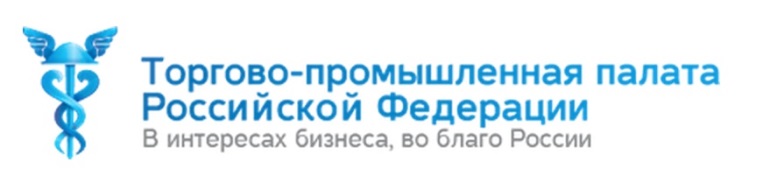 Положительное влияние (смещение вправо)
Разнонаправленное и отрицательное влияние
Значимость факторов для предпринимателей
Опрос «Финансовые ресурсы для бизнеса»
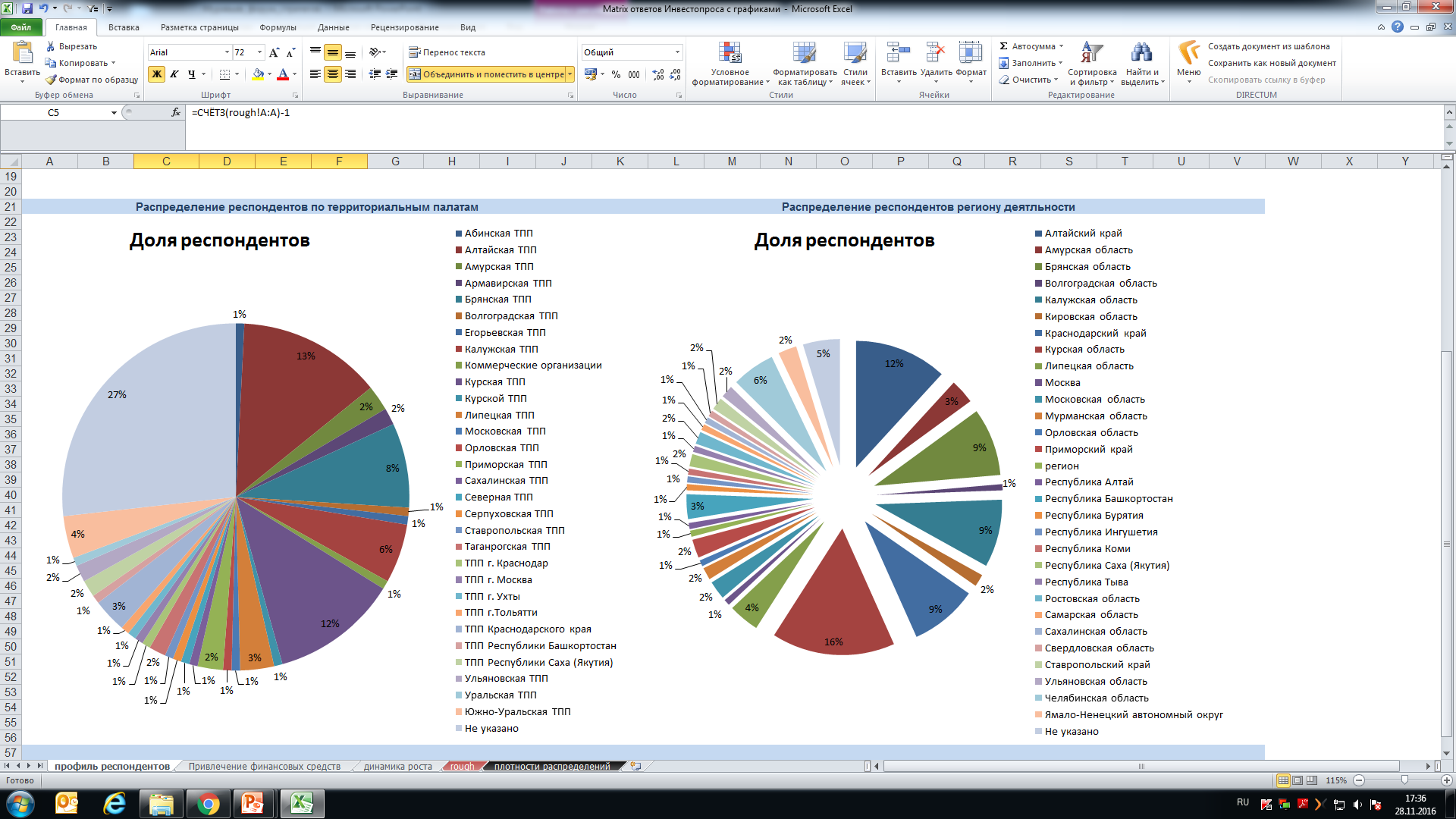 127
Всего респондентов
Потребности нет 16%
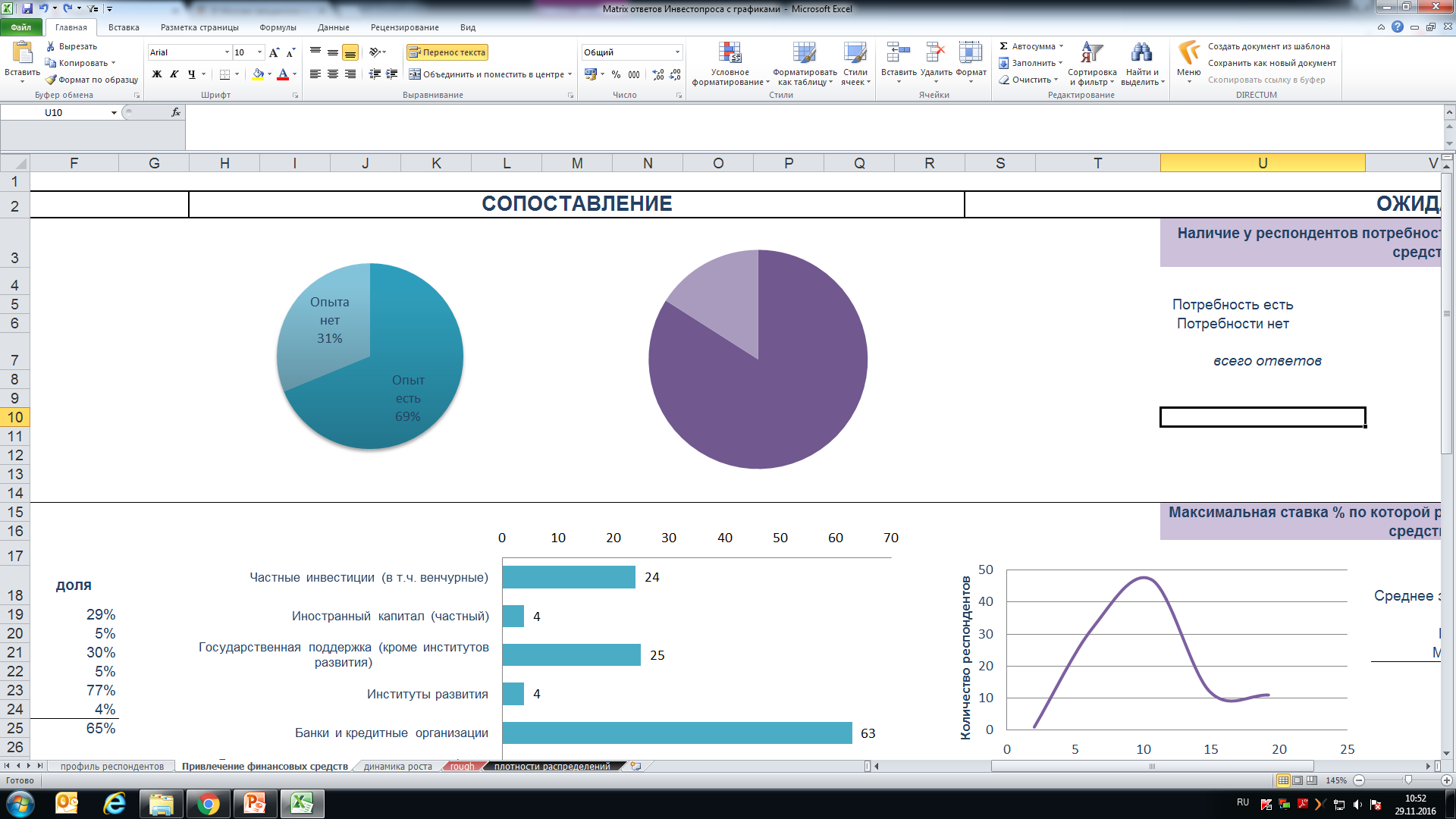 29 регионов приняли участие в опросе
9,08%
Потребность есть 84%
Доступный процент
Также в отчете
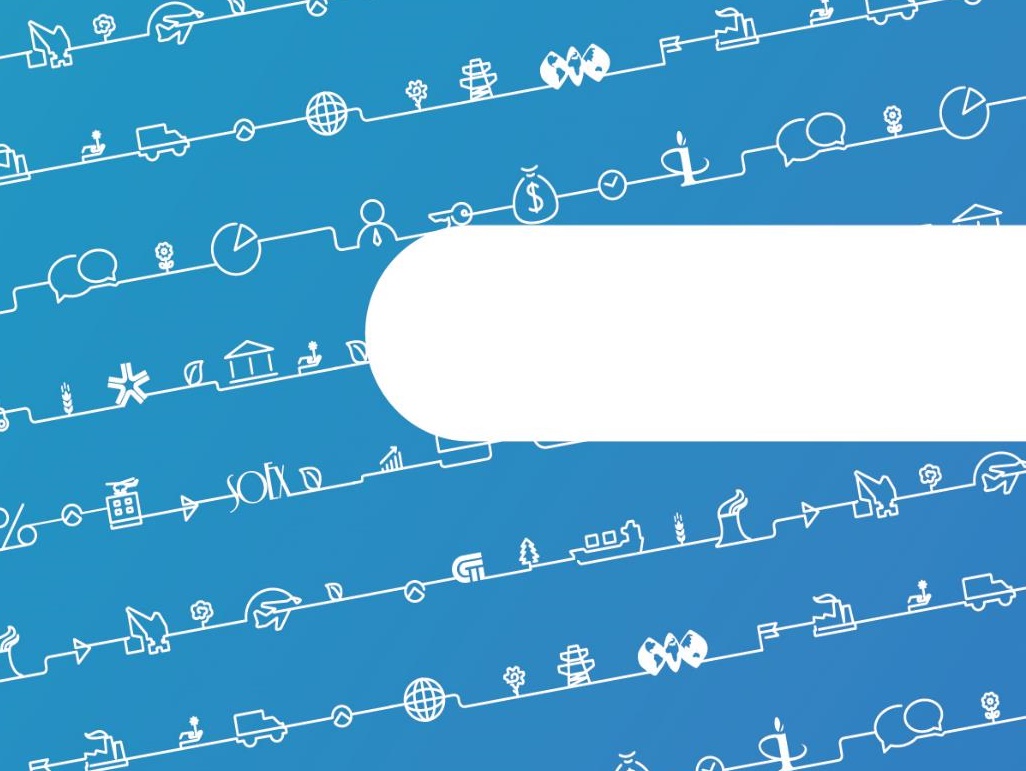 ВЛАДИМИР МУРАВЬЕВEmail: mva@tpprf.ru 
Тел.: (495) 620-01-67